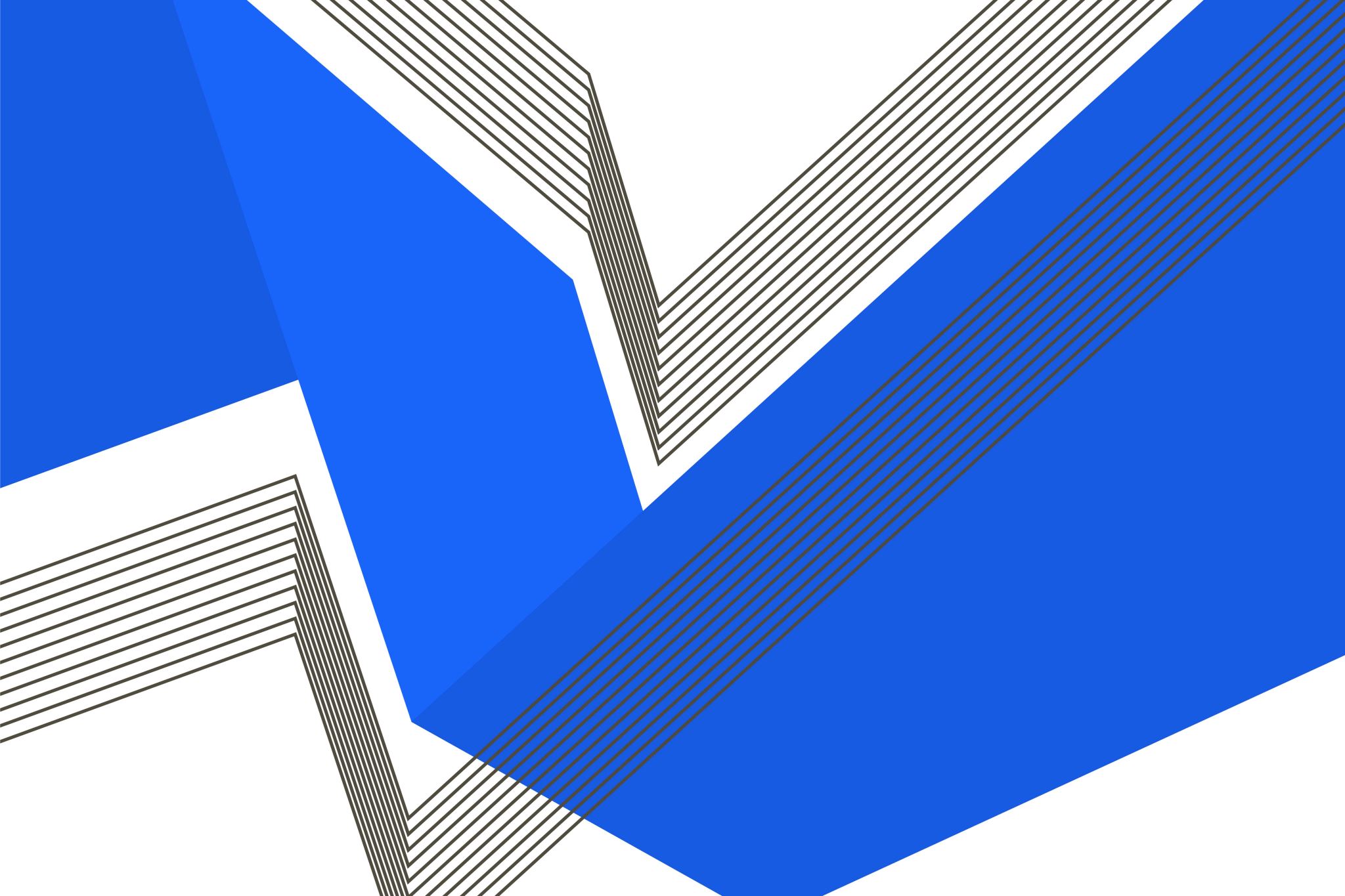 990-N Postcard
Please log in to the internet
Network – RCSC Wifi
Password – sunazwifi11
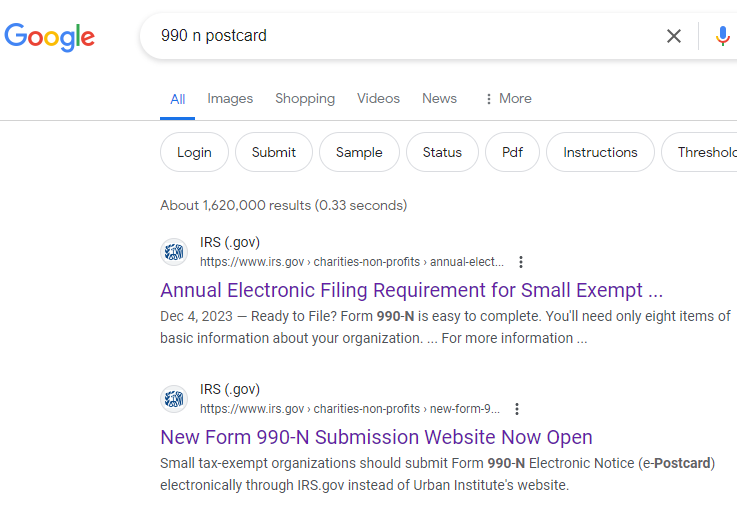 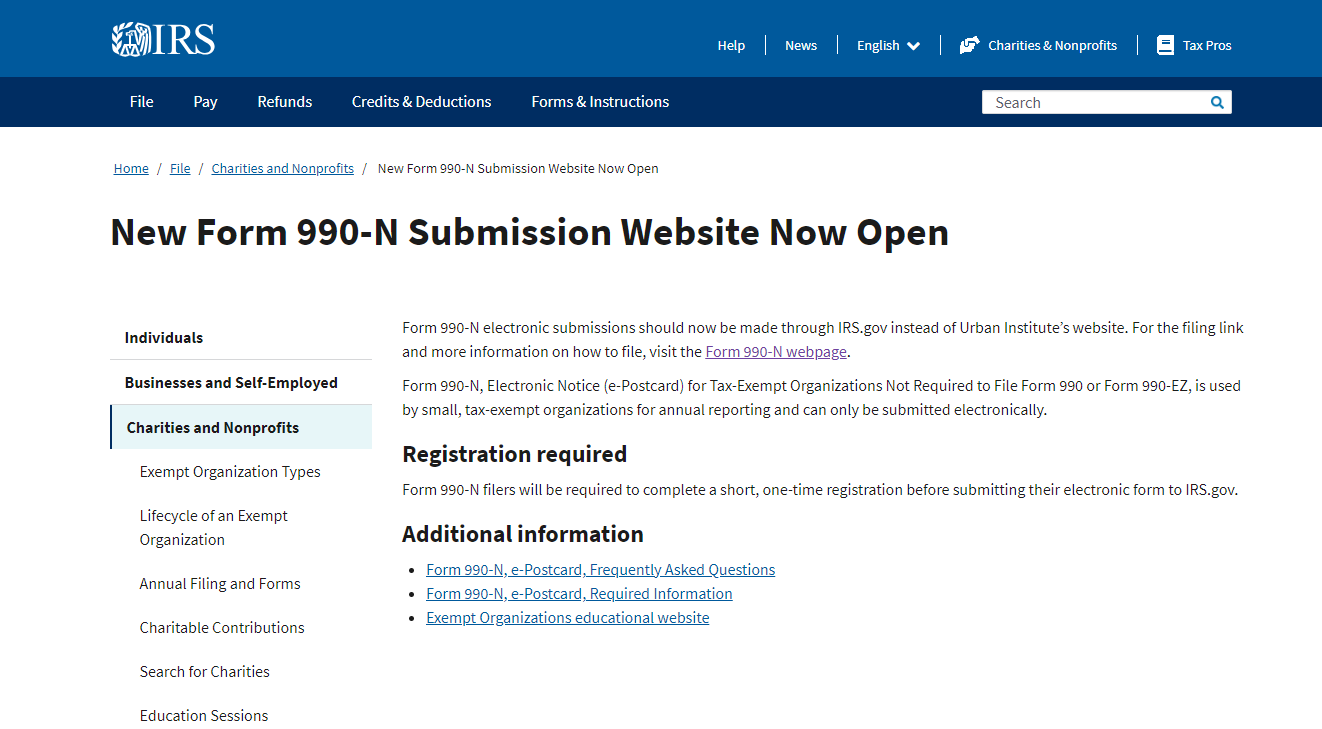 Midway down the page you will find the submit form 990-N
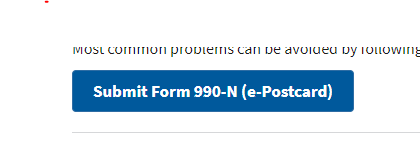 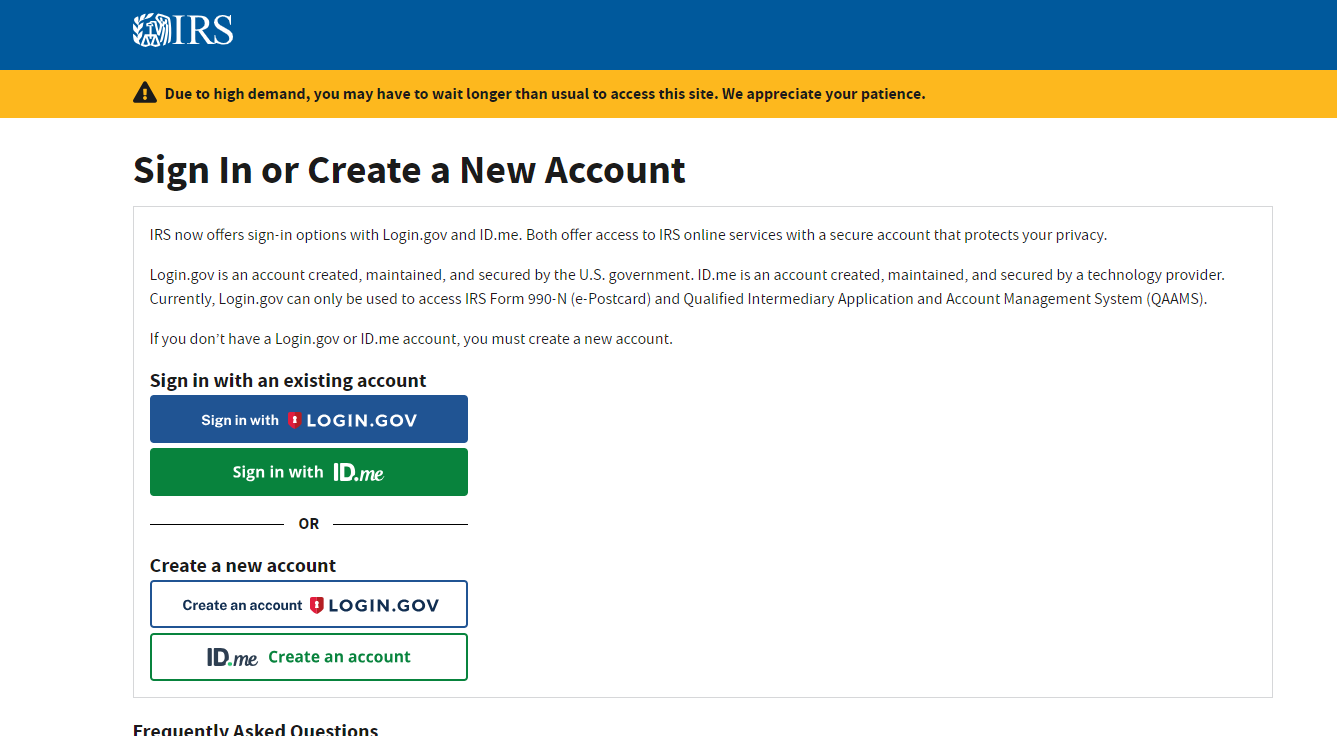 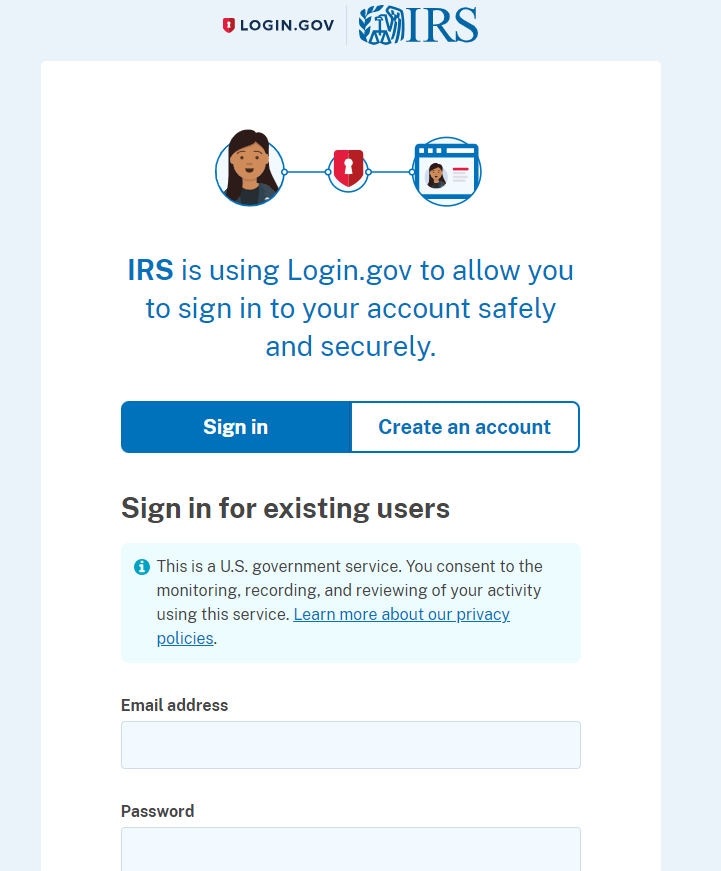 Do you have a sign in with IRS?

Yes, insert your email and password

No, select Create an Account
Enter your email address

Select your preferred language

Click the box: I read and accept the login.gov 
(take time if needed to review the rules)

Click on Submit
Go to your emailThere will be an email from Login.gov
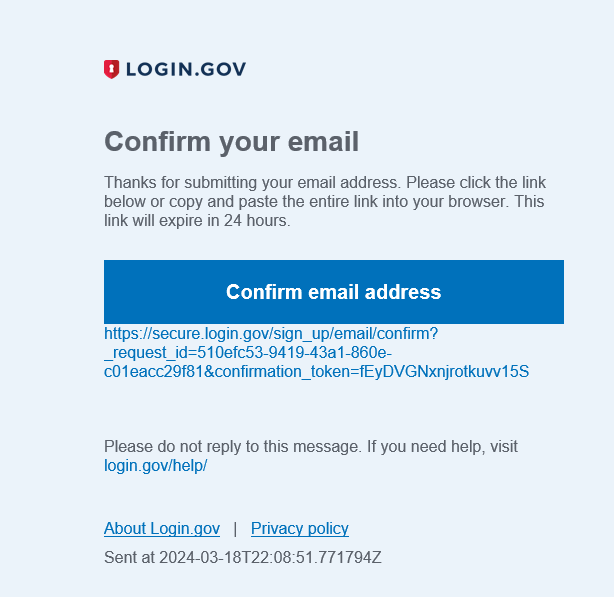 Click receive a text message

Select Continue
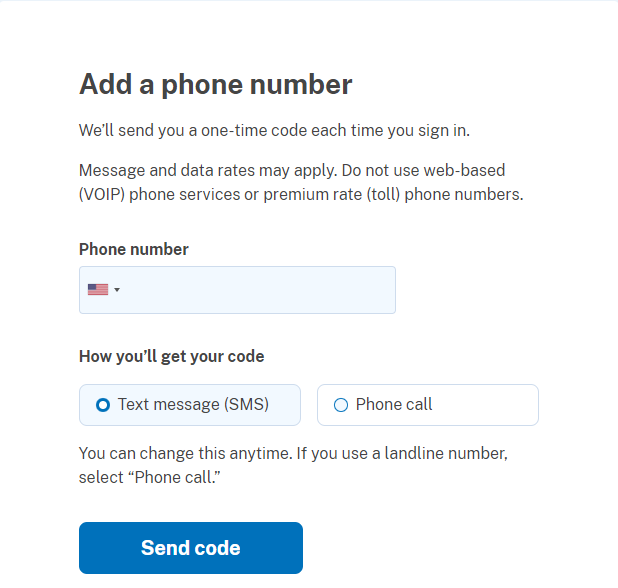 Put in your cell number

Click on Text Message

Click on Send Code
Check your Phone for the code

Enter the code

Do not click on Remember Browser

Click submit
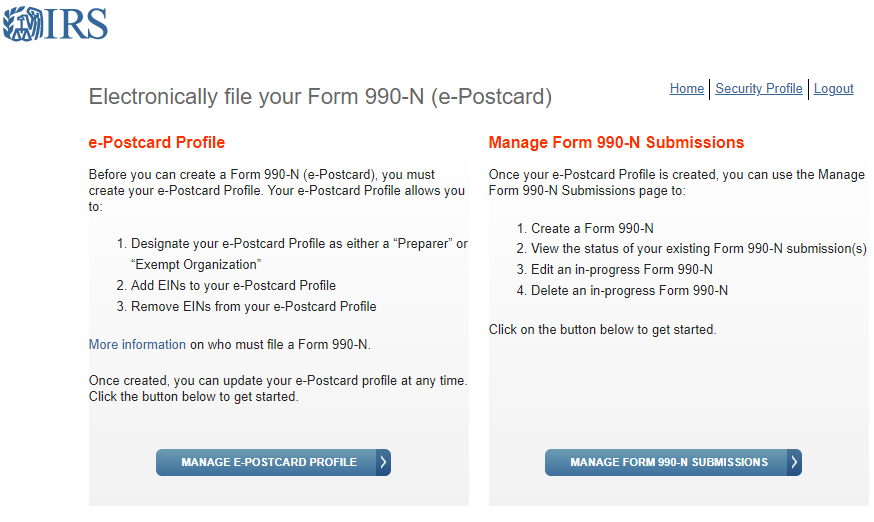 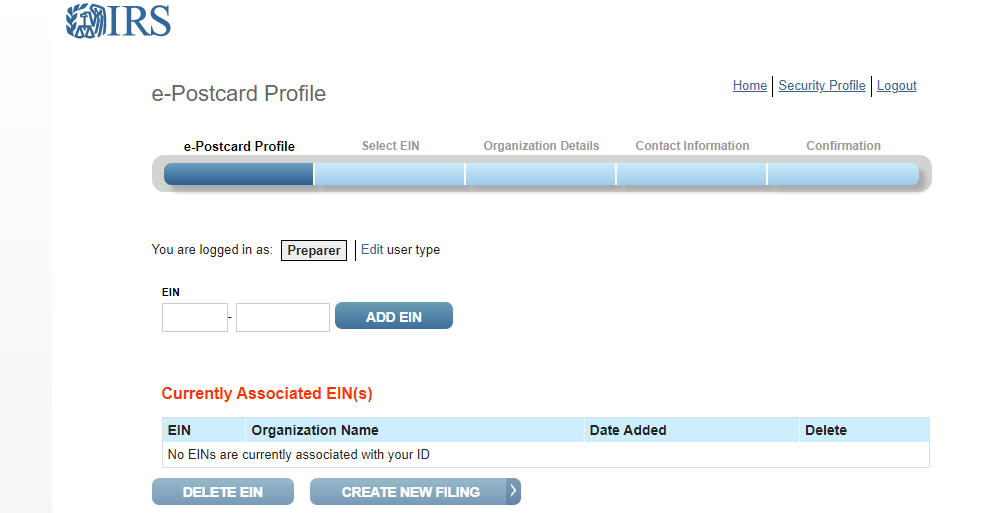 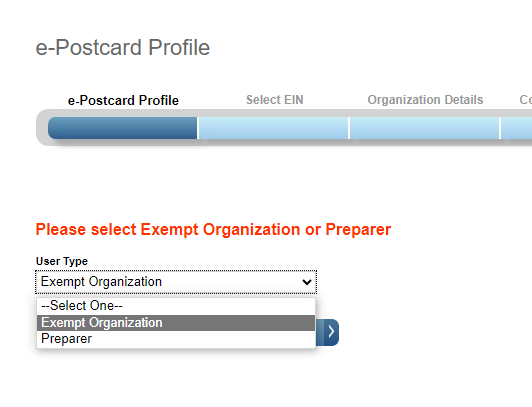 Click on Edit

Use the drop-down arrow to select 
EXEMPT ORGANIZATION

Press Continue
1st
2nd
Enter the club ein number1st Click on ADD EIN2nd Click on Create New Filing
Click the drop-down arrow and select your EINClick Continue
1. December 31, 2023
2. No
3. Yes

Press Continue
- DBA – Doing Business As 
(insert your club name in the first box only leave the second box empty)

Enter Address to Lakeview – 
10626 W Thunderbird Blvd
Sun City
85351
Principal Officer
Select Person

Enter your name or the Club Presidents name

Enter Address to Lakeview 
10626 W Thunderbird Blvd
Sun City
85351
Click OK
Click on Print

Right Click

Save as – Select Location

Click on Save